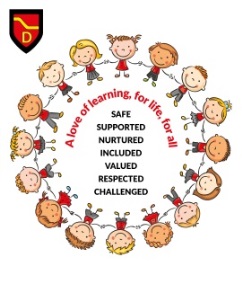 Deans Primary School and Nursery Class
To continue to improve our curriculum offer to ensure children in our learning community experience engaging, high quality learning and teaching across the curriculum delivered through meaningful and exciting contexts, to allow all children to develop a range of skills for learning, life and work for now and in the future.
Deans Primary School and Nursery Class
To continue to improve our curriculum offer to ensure children in our learning community experience engaging, high quality learning and teaching across the curriculum delivered through meaningful and exciting contexts, to allow all children to develop a range of skills for learning, life and work for now and in the future.
Teaching Learning and Assessment Moderation Cycle (Education Scotland)
National Improvement Framework
Expressive Arts Lead – HMI Professional Discussion 
How Good is Our School? 4th Edition and How Good is Our Early Learning and Childcare? Particular focus on 2.3 Learning Teaching and Assessment.
Getting it Right for Every child (GIRFEC)
Curriculum for Excellence Refresh
Realising the Ambition, GTCS professional standards and professional update 2021, Achieving Excellence and Equity 2022:  National Improvement Framework and Improvement Plan
UNCRC,  Support for Learning: All our Children and All their Potential (ASL Review) 2020, and All Learners in Scotland Matter - The National Discussion Report
Cluster shared approach in delivering high quality LTA in Literacy and Numeracy
HT lead in MFIYL Curriculum Group
Literacy and Numeracy West Lothian Priorities, 
HWB Priorities, WLC
Raising attainment, including closing the gap
West Lothian Raising Attainment Strategy 2023-28
Project Based Learning Approach
Numeracy Development Post Holder appointment 
Active WL Champions
Very good rating across LTA – QI Activity 2023-24
Pupil Voice Surveys, Learning Conversations, Wellbeing Self-evaluations 
Service Design Tools – Pupil Voice – Project Based Learning 
Leadership Action Plans 
Pupils Leading Learning in After-school club programme
[Speaker Notes: Enter any documentation from the original SIP that directly relates to your SIP:

These could include:

Local Authority:

Moving Forward in Your Learning Guidance 
Literacy and Numeracy West Lothian Priorities, HWB 
Raising attainment, including closing the gap (West Lothian Raising Attainment Strategy)
Transforming Your Council
Corporate Plan
Education Services Management Plan
West Lothian Parental Involvement and Engagement Framework
Equity Team and additional allocations, Pedagogy Team

National:

Coronavirus (COVID-19): Guidance on reducing the risks from COVID-19 in school
Moderation Cycle and Assessment
National Improvement Framework / Scottish Attainment Challenge / National Improvement Hub / Raising Attainment for All
Pupil Equity Funding/Equity Audit
Getting it Right for Every child (GIRFEC)
Scotland’s Curriculum Framework
Realising the Ambition 
Developing Scotland’s Young Workforce
Achieving Excellence and Equity 2022:  National Improvement Framework and Improvement Plan
Putting Learners at the Centre: Towards a Future Vision for Scottish Education, The Ken Muir report, March 2022. 
UNCRC
Presumption to provide education in a mainstream setting 2019
Support for Learning: All our Children and All their Potential (ASL Review) 2020]
Deans Primary School and Nursery Class
To continue to improve our curriculum offer to ensure children in our learning community experience engaging, high quality learning and teaching across the curriculum delivered through meaningful and exciting contexts, to allow all children to develop a range of skills for learning, life and work for now and in the future.
Supported, Safe, Respected, Nurtured, Challenged, Included and Valued
A love of learning, for life, for all
To ensure a broad and balanced curriculum that provides young people with the best possible learning opportunities and experiences. 
To ensure that all learners are able to realise their potential through the promotion and recognition of achievement across all areas of the curriculum  
To provide the highest quality of learning and teaching experiences that enable pupils to plan effectively for their learning
Our overarching priority aims to ensure that all of our learners are given a range of exciting opportunities to engage with a school and local community based curriculum, where effective partnerships continue to impact on these experiences, with our vision and values at the heart of all improvement work.
Deans Primary School and Nursery Class
To continue to improve our curriculum offer to ensure children in our learning community experience engaging, high quality learning and teaching across the curriculum delivered through meaningful and exciting contexts, to allow all children to develop a range of skills for learning, life and work for now and in the future.
As the result of focused professional learning and small tests of change around Maths and  Numeracy, we have viewed an increase in attainment in almost all stages.
SNSA P4 and P7        CFE Attainment Data
Attitudes Survey
QI Observations
As a result of focused professional learning around the teaching and assessment of expressive arts, our pupils and staff will all show an increase in confidence and engagement across all three curricular areas.
Attitudes Survey
Pupils will experience All outcomes within EA
QI Observations
Focus Groups, Learning Walks
QI Results Overview
QI Observations
Learning, Teaching and Assessment 2.3 will continue to be validated as very good .
Learning Conversations
Ethos Survey 2025
Most learners from P5 – P7 report learning is enjoyable, we want to see an increase to almost all learners across our school
QI Observations
Learning Conversations
Ethos Survey 2025
Most learners from P5 – P7 report that they have a say in how to make learning better, we want to see an increase to almost all across our school
QI Observatins
[Speaker Notes: School self-evaluation and improvement should be viewed as an on-going and collaborative process, with the annual school improvement planning and reporting cycle featuring prominently. How good is our school? 4TH edition (HGIOS? 4), as well as those concerning Early Learning and Childcare and Community Learning and Development, are toolkits for schools to use to engage in evidence-based analysis of what is working well and what needs to improve within their establishment. Headteachers should use that framework to inform the content of SIPs. They may also wish to bear in mind the Career Education Standard which contains a number of entitlements. In addition, they will wish to bear in mind the requirement to involve parents, as set out in the Scottish Schools (Parental Involvement) Act 200641 and associated statutory guidance42 . Reference to the Education (School and Placing Information) (Scotland) Regulations 201243 may also be helpful as part of this process]
Deans Primary School and Nursery Class
To continue to improve our curriculum offer to ensure children in our learning community experience engaging, high quality learning and teaching across the curriculum delivered through meaningful and exciting contexts, to allow all children to develop a range of skills for learning, life and work for now and in the future.
QI  Visit 1 will show staff using motivating and challenging rich tasks with effective questioning planned  by staff  - 93% of staff  will achieve this
Staff analyse Education Scotland ‘Effective Questioning for Assessment in Maths and Numeracy document
All cluster staff
Consolidate bank of rich tasks
20/8/24
Maths Working walls effectively in place across our school
Evidence in QI Visit 1 that almost all pupils are engaging with the Maths and Numeracy Working Wall – 90% across all classes
Staff reflect on learning walk data from Summer term around Maths Working Walls to take actions forward
All cluster staff
20/8/24
Pupils to experience rich tasks to at least twice per week
90% of all learners involved in learning conversations report they are reqularly engaging in rich tasks and can discuss impact on their learning
All staff to plan effective rich tasks for pupils to ensure a consistent approach to learning experiences across Numeracy
All cluster staff
Octoner 2024
Bank of rich tasks populated by cluster staff  throughout the session and almost all teaching staff report on positive impact of rich tasks on pupil confidence and understanding
Deans Primary School and Nursery Class
To continue to improve our curriculum offer to ensure children in our learning community experience engaging, high quality learning and teaching across the curriculum delivered through meaningful and exciting contexts, to allow all children to develop a range of skills for learning, life and work for now and in the future.
Revisit Deans High Quality LTA toolkit with focus on Numeracy
93% of all observed maths and numeracy lessons are graded as very good
Professional learning session around the key structures of a high quality Maths lesson discussed.  Staff engage with Building Thinking Classrooms reading to add to deinitions contained in teaching toolkit
All cluster staff
20/8/24
Measure impact of Deans Mental Maths progression
Increase of at least 5% of pupils on track for numeracy across all stages
Staff to bring along pupil data from first month of new session on work carried out on Deans Mental Maths progression
All cluster staff
20/8/24
Analyse planning and progression in place across levels
Most pupils (80%) show increased progress and understanding of fractions, percentage and decimal assessments.
Staff engage in professional reading (Derek Haylock) to analyse robust teaching and learning in fractions, percentages and decimals
All cluster staff
November 2024
All staff engage with new medium planning tool and talk confidently about impact of teaching
Deans Primary School and Nursery Class
To continue to improve our curriculum offer to ensure children in our learning community experience engaging, high quality learning and teaching across the curriculum delivered through meaningful and exciting contexts, to allow all children to develop a range of skills for learning, life and work for now and in the future.
Increase of at least 5% of pupils on track for numeracy across all stages.  All staff use robust assessment data as part of E and E dialogue.
Analyse assessments used across cluster Determine key assessments to be carried out at key stages in school calendar
Range of coherent and timely planned assessments in place
90% of pupils increase their score within bespoke data handling assessments.
Moderation cycle to be used to plan a series of motivating and challenging lessons around data handling and analysis.
Pupils confidently analyse and interpret data from a range of sources
Teaching staff take forward effective professional enquiry
Deans Primary School and Nursery Class
To continue to improve our curriculum offer to ensure children in our learning community experience engaging, high quality learning and teaching across the curriculum delivered through meaningful and exciting contexts, to allow all children to develop a range of skills for learning, life and work for now and in the future.
Deans Deans Primary School and Nursery Class
To continue to improve our curriculum offer to ensure children in our learning community experience engaging, high quality learning and teaching across the curriculum delivered through meaningful and exciting contexts, to allow all children to develop a range of skills for learning, life and work for now and in the future.
Refresh School Positive Relationship Policy
Silver RRSA Accrediation taken forward by HWB Champions and mini champs
Continue to engage with rights through assemblies, displays, projects
All staff and HWB Champion
December 2024
Revist health and wellbeing curriculum and identify gaps
Classroom environments across our school are consistent and School Environment Checklist updated – 100% compliance
All staff engage with Circle Document
All cstaff
August Inset
Zones of regulation embedded within restorative conversations across our school – 90% or more of learners can confidently explain their thoughts and feelings
All staff engage in Zones of Regulation training
All staff
Octoner 2024
All classes have a nurture charter in place and through pupil learning conversations, more than 90% of children can discuss positive impact
Nurture Charter identified for each classroom based on Trauma Informed Practice 2 training and CIRCLE document
All Staff
Ocotber Inset
Deans Primary School and Nursery Class
To continue to improve our curriculum offer to ensure children in our learning community experience engaging, high quality learning and teaching across the curriculum delivered through meaningful and exciting contexts, to allow all children to develop a range of skills for learning, life and work for now and in the future.
Embed a progressive  IDL programme
All IDL planners reflect pupil voice, school map for session progress, pupil learning conversations reflect impact of projects
Staff and pupils identify a calendar of  2 x PBL projects, as well as other key themes they want to cover
All
Embed a skills framework
All IDL planners reflect pupil voice, school map for session progress, pupil learning conversations reflect impact of projects
Staff plan collaboratively for IDL topics
All cluster staff
20/8/24
Pupil Engagement Scale results Augsust/December and pupil learning conversations
All staff engage with Dream Big at Deans Programme and Vertical Learning Groups
All  staff
Dec2024
Engage with AI planning tool for design of motivating learning based on experiences and outcomes and appropriate progression pathways
Develop progressive EA programme
An increase of 20% in Learner survey where learners say that they enjoy drama, art and music
All Staff
December 2024
30% of identified actions from 3.3 position statement achieved
Evaluate our school’s current position on 3.3 Creativity and develop action plan
Deans Primary School and Nursery Class
To continue to improve our curriculum offer to ensure children in our learning community experience engaging, high quality learning and teaching across the curriculum delivered through meaningful and exciting contexts, to allow all children to develop a range of skills for learning, life and work for now and in the future.
Deans Primary School and Nursery Class
To continue to improve our curriculum offer to ensure children in our learning community experience engaging, high quality learning and teaching across the curriculum delivered through meaningful and exciting contexts, to allow all children to develop a range of skills for learning, life and work for now and in the future.
X
X
X
x
X
X
X
x
x
X
X
x
x
x
X
x
x
x
X
x
x
x
X
x
x
x
X
x
x
x
X
x
X
x
Deans Primary School and Nursery Class
To continue to improve our curriculum offer to ensure children in our learning community experience engaging, high quality learning and teaching across the curriculum delivered through meaningful and exciting contexts, to allow all children to develop a range of skills for learning, life and work for now and in the future.
1
1
1, 2, 3
1, 2, 3
1, 2, 3,
1, 2, 3
1, 2, 3
1, 2, 3
1, 2, 3
1, 2, 3
1,2,3,
1, 2, 3
1, 2, 3
1, 2, 3
1, 2, 3
1, 2, 3,
1, 2, 3
1, 2, 3
To continue to improve our curriculum offer to ensure children in our learning community experience engaging, high quality learning and teaching across the curriculum delivered through meaningful and exciting contexts, to allow all children to develop a range of skills for learning, life and work for now and in the future.
Deans Primary School and Nursery Class
Further develop expressive arts learning, teaching and assessment to improve lerners’ skills and confidence.   
Work towards achieving gold RRS accreditation 
Further develop Digital Strategy with professional learning planned for all staff
Develop Numeracy strategy in line with cluster improvement work and self-evaluation around improvements.
Deans Primary School and Nursery Class
Deans Primary School and Nursery Class